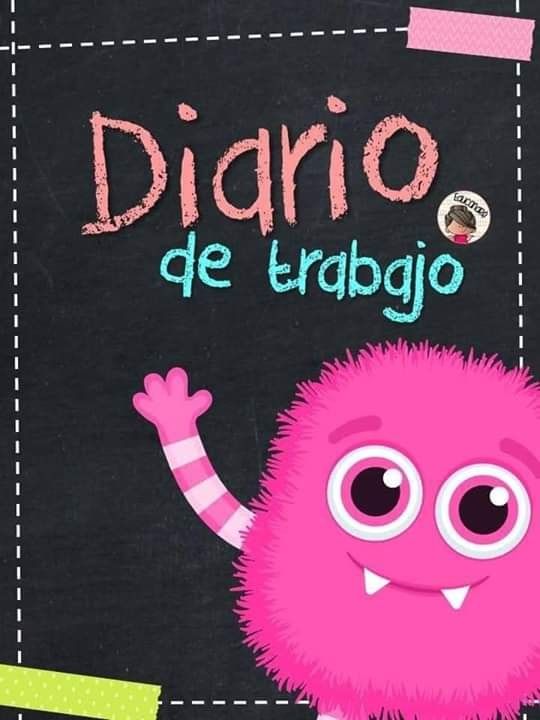 Diario de la alumna
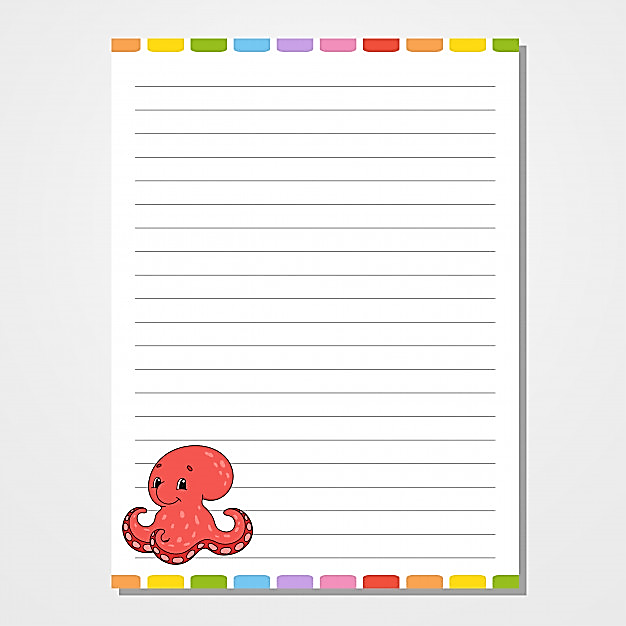 Jardín de Niños “Diego Rivera”
1º”A” 
Educadora: Denisse Mancillas
Practicante: Monserrat Mendoza
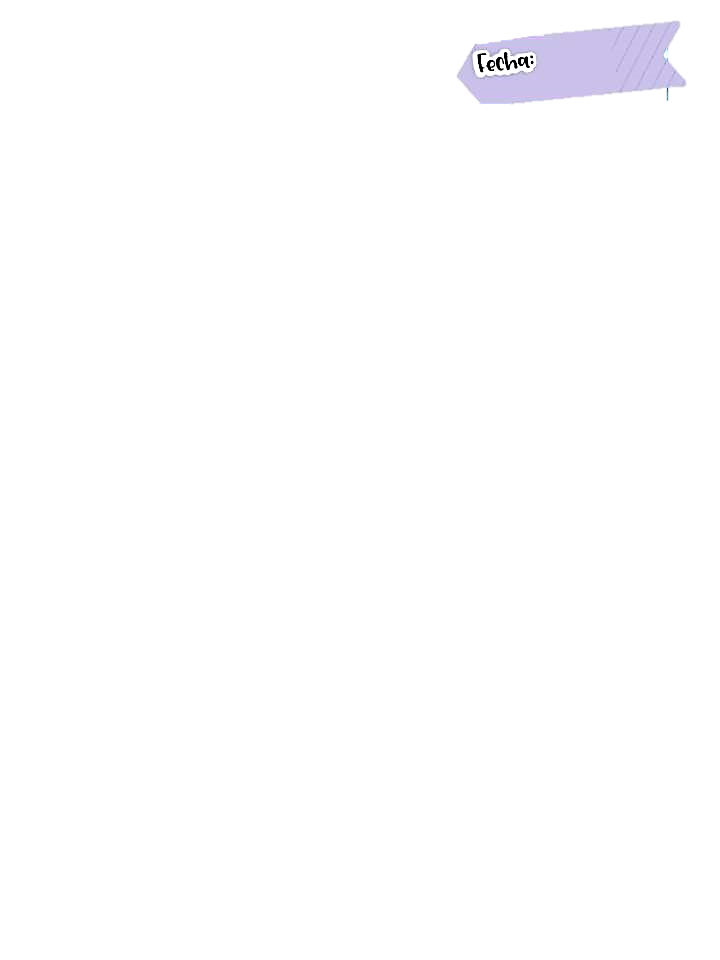 11/03/2021
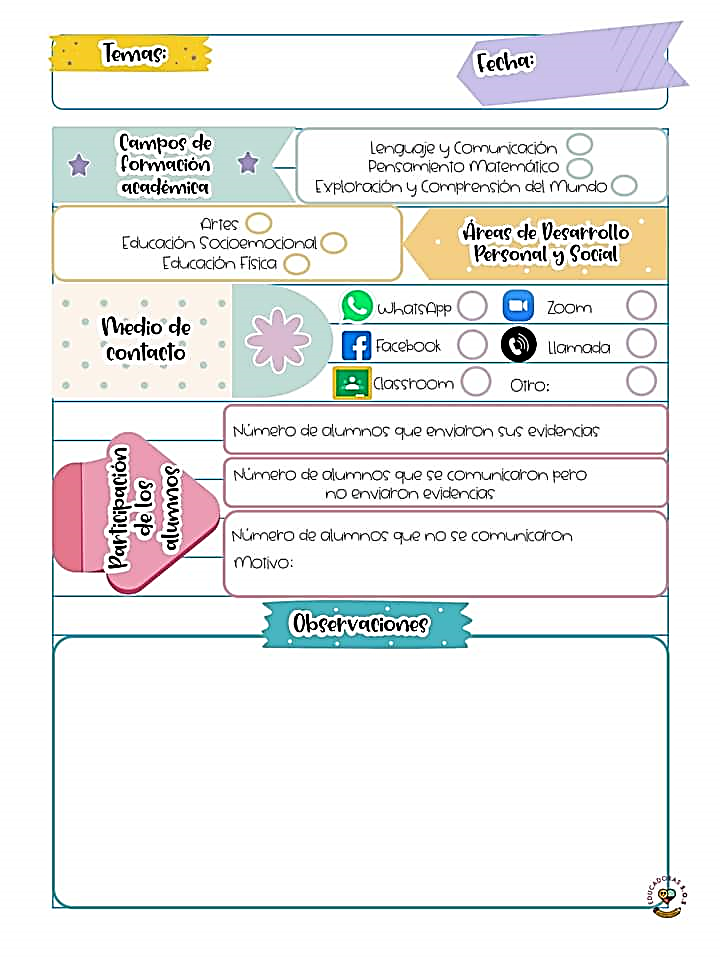 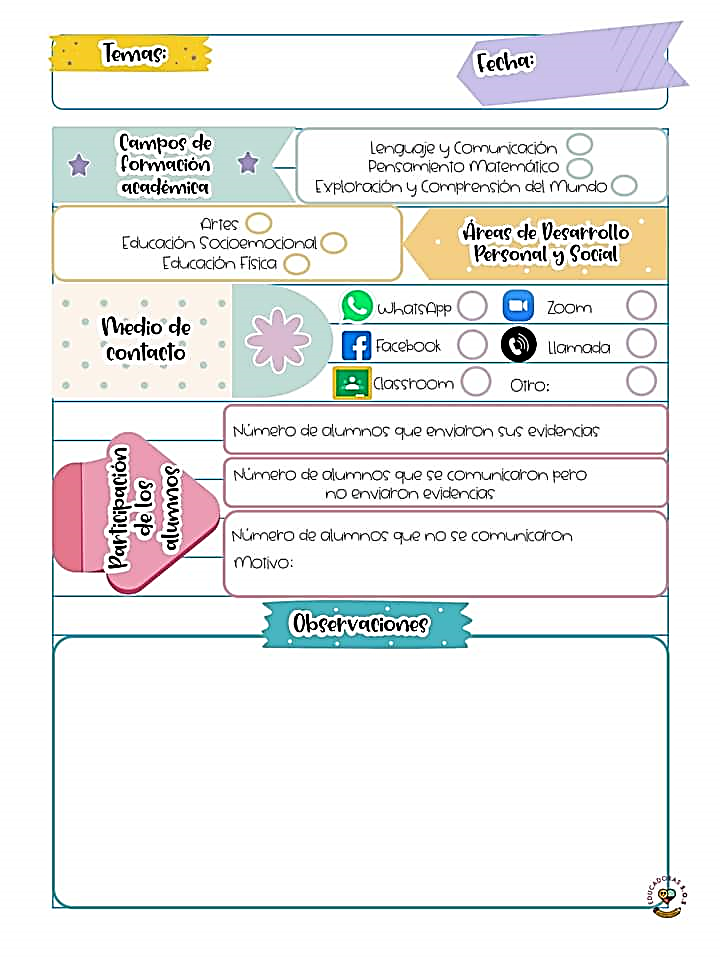 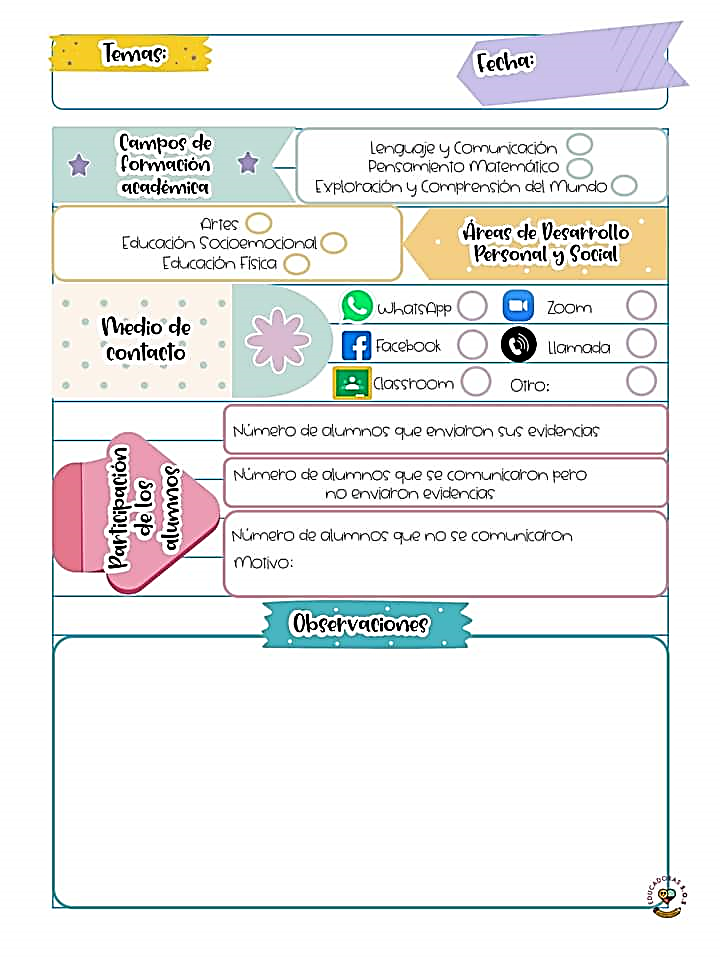 7
2
20
Desconocido
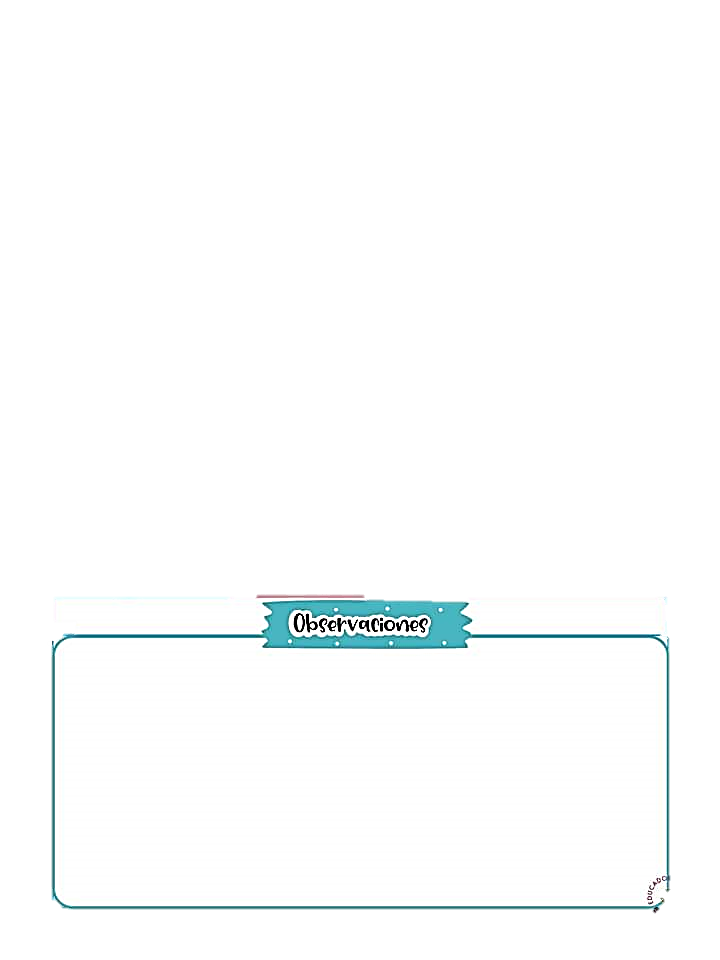 El día de hoy se abordo en la programación se abordaron las 3R a través de videos y actividades como la clasificación de la basura y realizar una manualidad con material reciclado. También se abordaron los cuerpos geométricos con ayuda de bloques, posteriormente se diseñaron actividades para reforzar los aprendizajes desde casa y con apoyo de videos interactivos.